Mjerenje utjecaja toka ionskog snopa na procese formiranja defekata u poluvodičkim detektorima zračenja
Samostalni seminar iz istraživanja u fizici
Fizički odsjek, PMF, Zagreb
siječanj  2018.

STUDENT: Andreo Crnjac
MENTOR: dr. Milko Jakšić
6 mikrona
2
UVOD
Od 1980-ih tracker detektori, izloženost velikim količinama zračenja
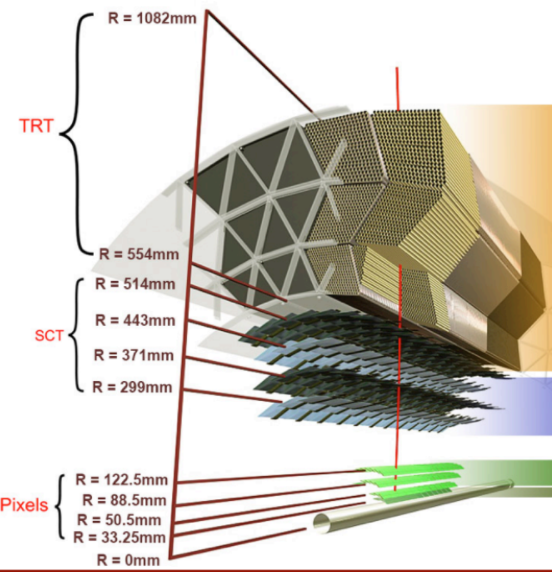 IZVOR: [hvhr2017]
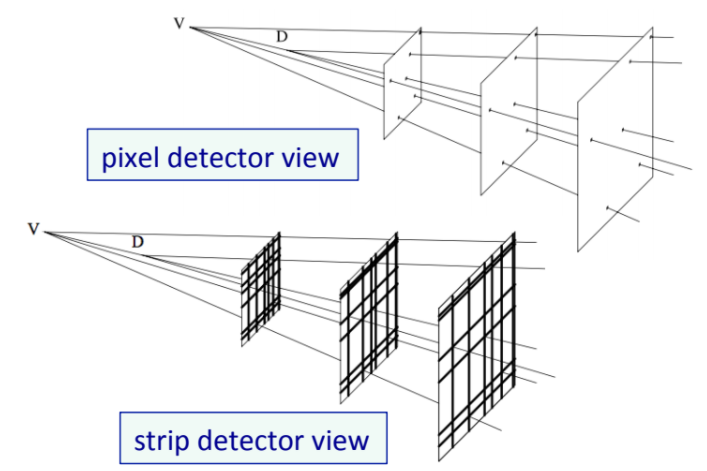 IZVOR: [hvhr2017]
3
UVOD
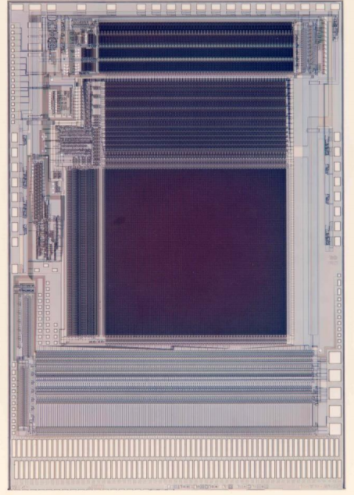 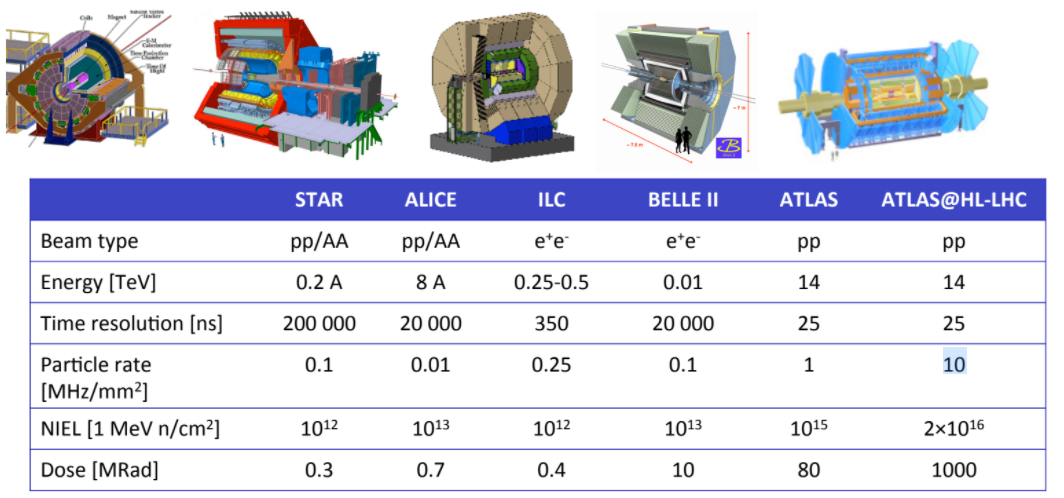 IZVOR: [hvhr2017]
IZVOR: [fee2017]
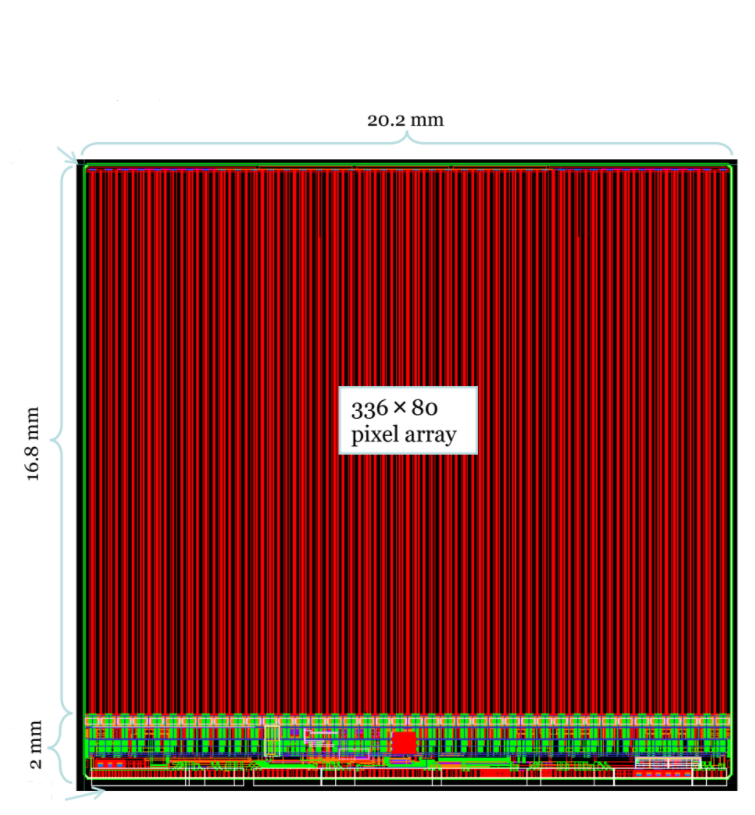 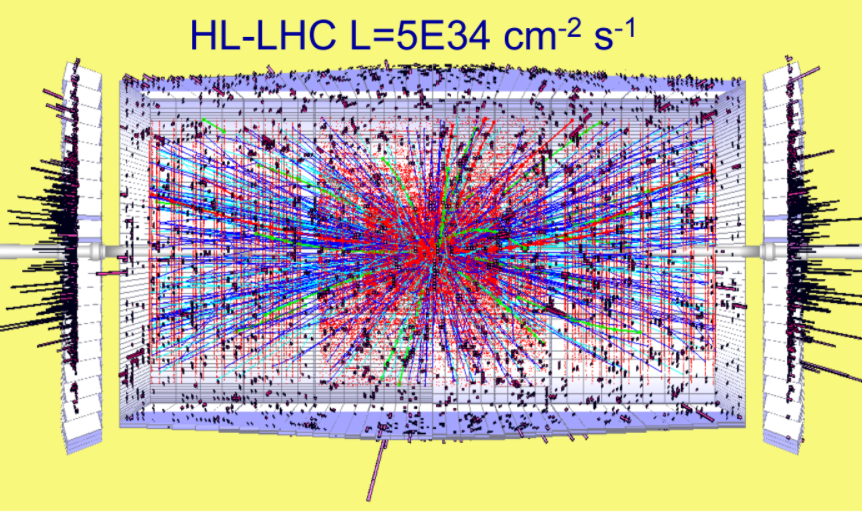 4
IZVOR: [fee2017]
SADRŽAJ
Uvod
Teorijska pozadina
	2.1) Defekti nastali ionizacijskim zračenjem
	2.2) Rekombinacije defekata
	2.3) Defekti kao centri uhvata nosilaca naboja
	2.4) Vremenska evolucija broja defekata nakon ozračivanja 		        poluvodiča
Eksperimentalne tehnike
	3.1) IBIC metoda
	3.2) Akceleratorski sustav i nuklearna mikroproba
	3.3) Opis eksperimentalnog postava
Rezultati mjerenja i diskusija
	4.1) Definiranje prostorne skale
	4.2) Provjera utjecaja toka ionskog snopa na CCE
Zaključak
5
TEORIJSKA POZADINADefekti nastali ionizacijskim zračenjem
Upadom iona na poluvodič, materijal se ionizira, čestica gubi energiju
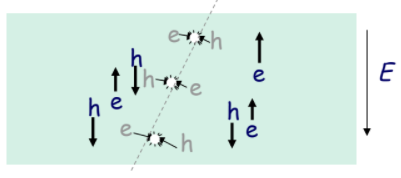 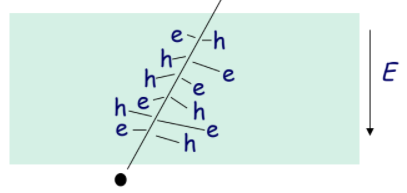 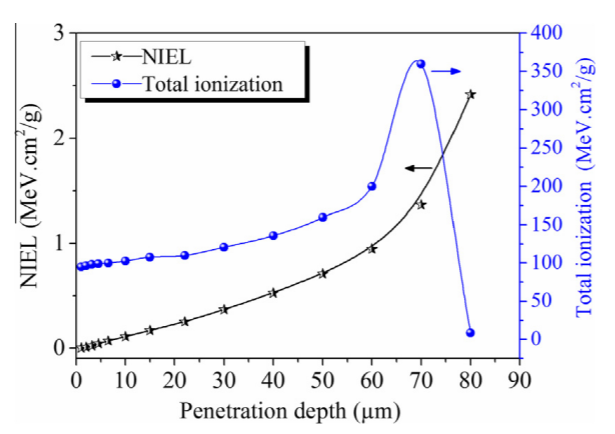 Za stvaranje defekata važna je ne-ionizacijska komponenta gubitka energije, engl. NIEL
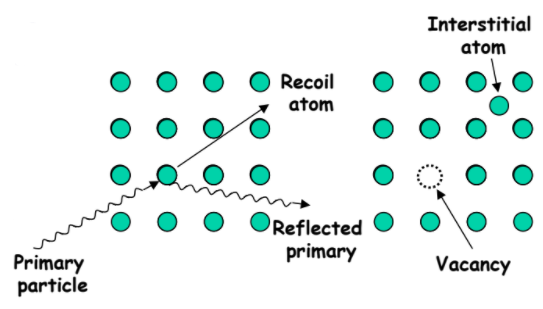 6
IZVOR: [abdel2015]
TEORIJSKA
POZADINA
Defekti nastali ionizacijskim zračenjem
Nastali Frenkelovi parovi su vrlo mobilni – stvaraju nove kompleksnije defekte
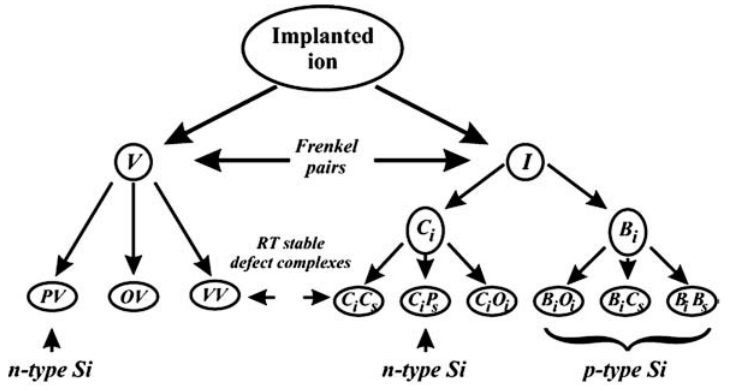 IZVOR: [3]
NAJVAŽNIJI
Vakancije :
VV, VO, BV…
Intersticije:
Ci ,CiOi …
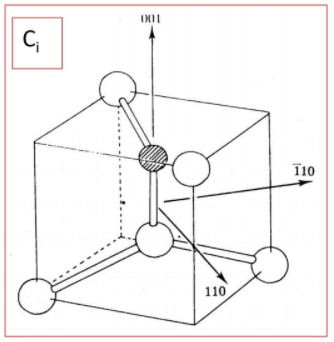 7
TEORIJSKA
POZADINA
Rekombinacije defekata
X + Y -> XY
NPR:  V + I -> ○
Generalni oblik reakcije za sparivanje ili rekombiniranje dvije vrste defekata s koncentracijama Nx i Ny
/
D je difuzivnost reakcije

R(x,y) je doseg reakcije
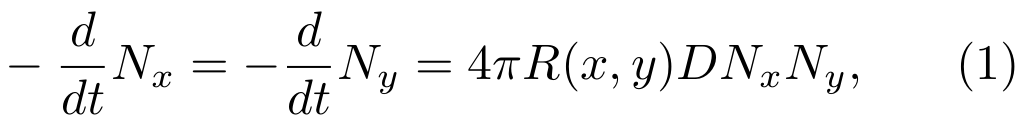 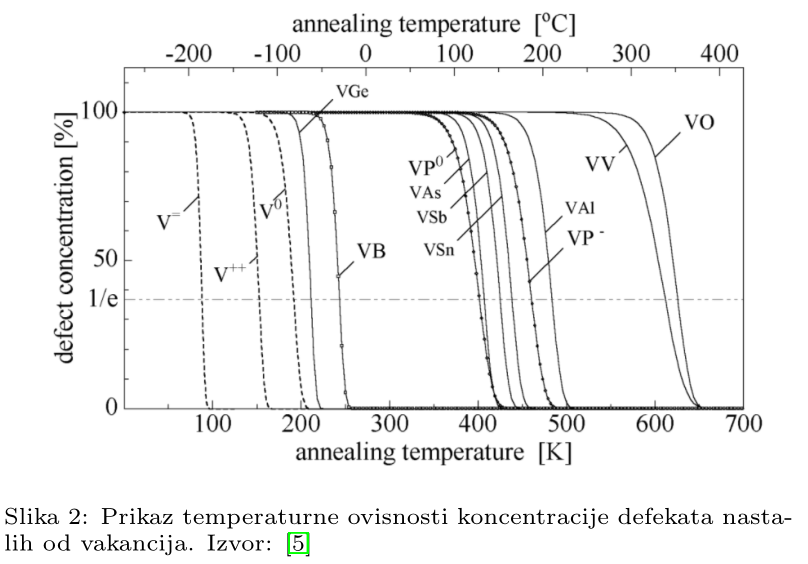 Difuzivnost ovisi o temperaturi na kojoj se materijal nalazi – variranjem temperature možemo „očistiti” defekte iz kristalne strukture (ovaj efekt se naziva napuštanje)
DEFECT ANNEALING
8
TEORIJSKA
POZADINA
Defekti kao centri uhvata nosilaca naboja
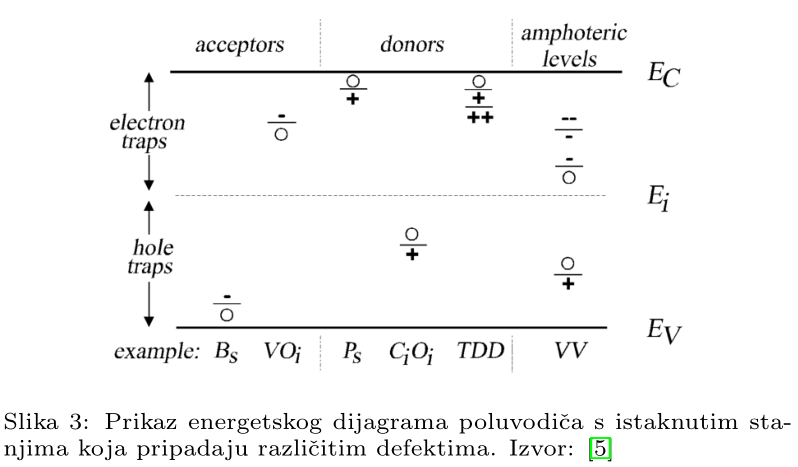 Mehanizam odgovoran za
smanjenje učinkovitosti sakupljanja naboja (CCE)
CiOi+/o
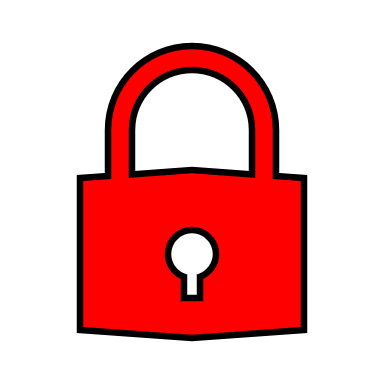 7 mikrosekundi
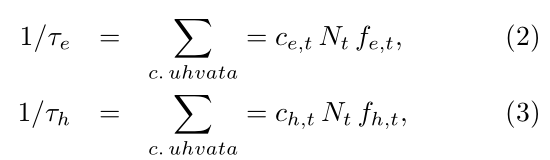 VO-/o
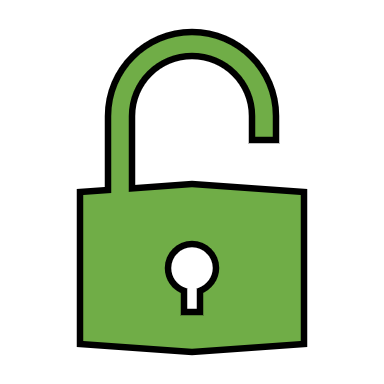 0.4 nanosekunde
9
TEORIJSKA
POZADINA
Vremenska evolucija broja defekatanakon ozračivanja poluvodiča
μs, ms, 
minute, sati…
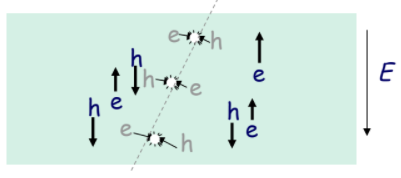 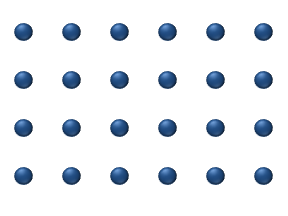 <10 ps
10
TEORIJSKA
POZADINA
Vremenska evolucija broja defekatanakon ozračivanja poluvodiča
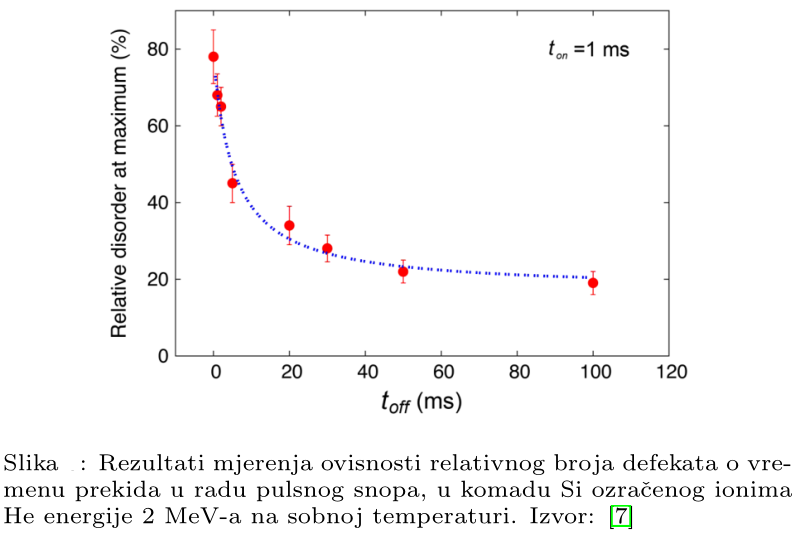 Pulsni snop – vrijeme za koje je snop zatvoren toff omogućava dinamičko napuštanje
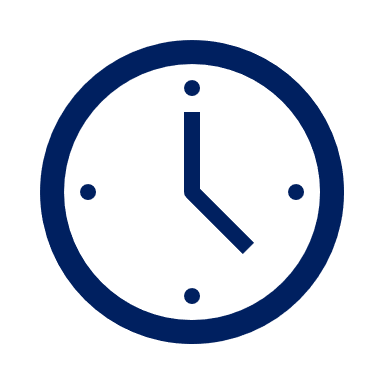 τ ~ 10 ms
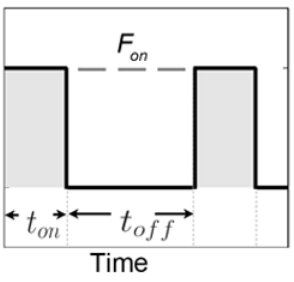 M.T. Myers, S. Charnvanichborikarn, L. Shao, S.O. Kucheyev, Pulsed Ion Beam Measurement of the Time Constant of Dynamic Annealing in Si; Phys. Rev. Lett., 109 (2012)
11
EKSPERIMENTALNE TEHNIKEIBIC metoda
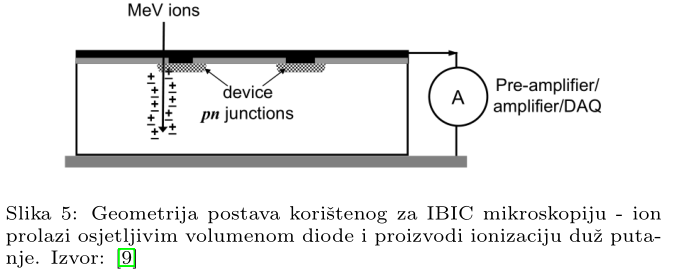 Engl. Ion Beam Induced Charge
Mikroskopska tehnika (!)
Pogodna za detekciju male količine zračenja
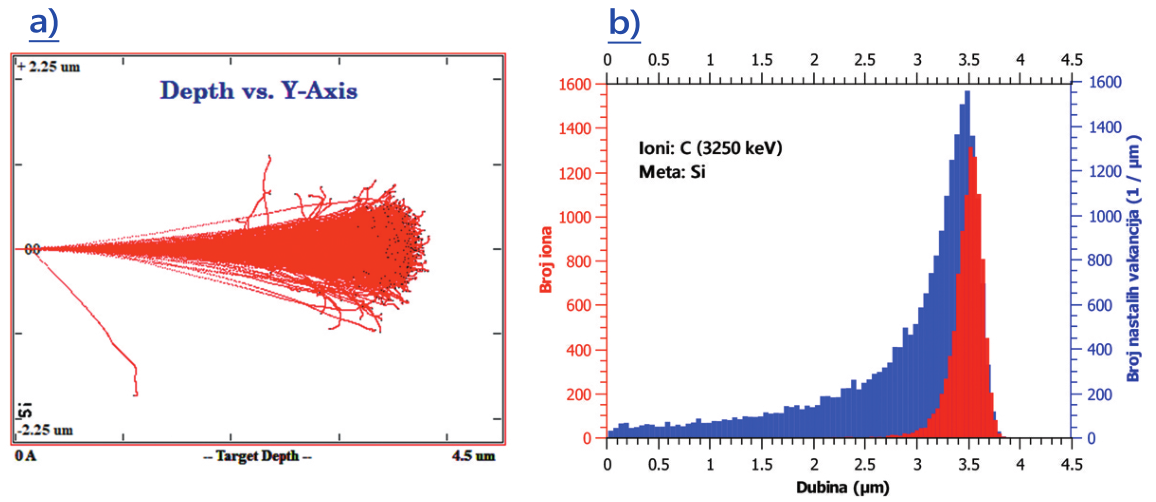 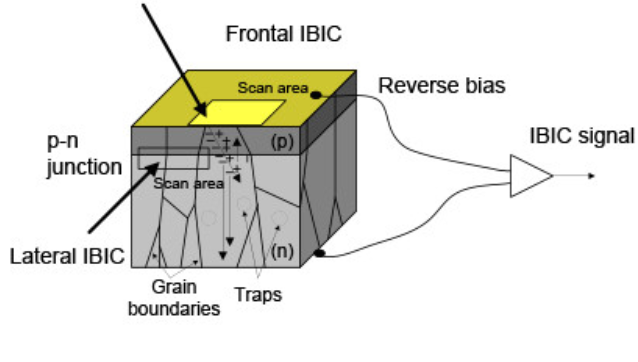 TRIM simulacija (10k iona)
12
EKSPERIMENTALNE TEHNIKE
Akceleratorski sustav i 
nuklearna mikroproba
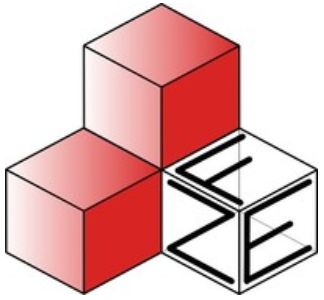 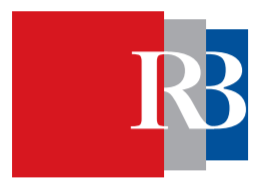 Laboratorij za interakcije ionskih snopova, IRB
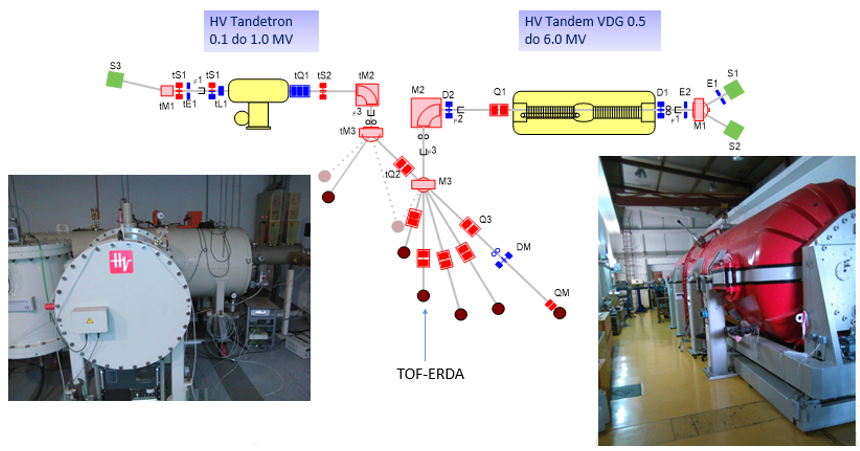 NUKLEARNA MIKROPROBA
13
EKSPERIMENTALNE TEHNIKE
Akceleratorski sustav i 
nuklearna mikroproba
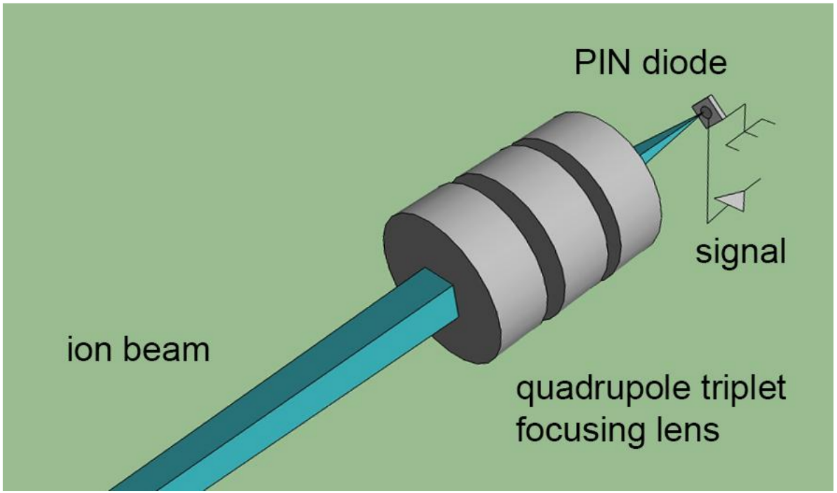 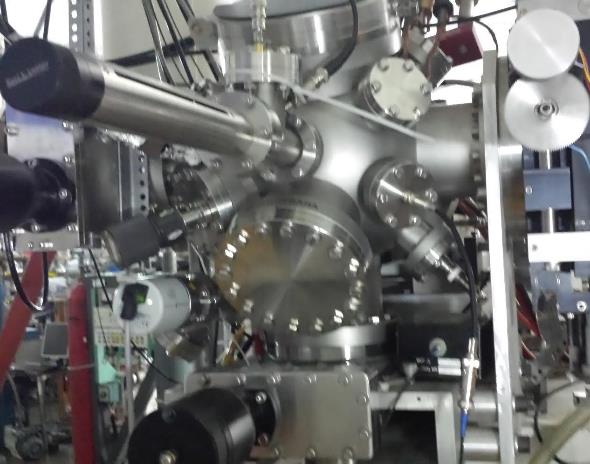 IZVOR: [11]
FOKUSIRANJE U IONSKOJ OPTICI
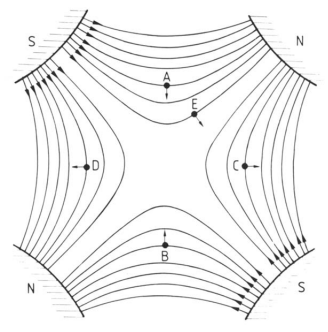 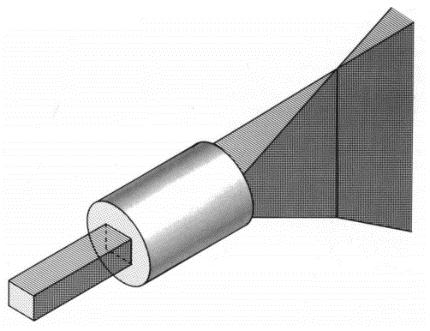 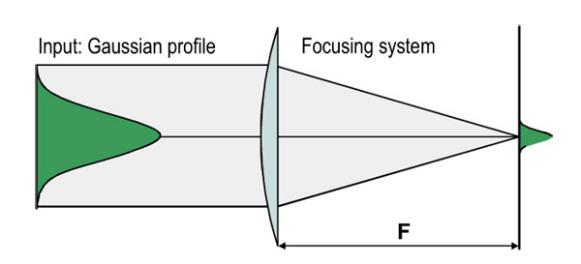 14
EKSPERIMENTALNE TEHNIKE
Opis eksperimentalnog postava
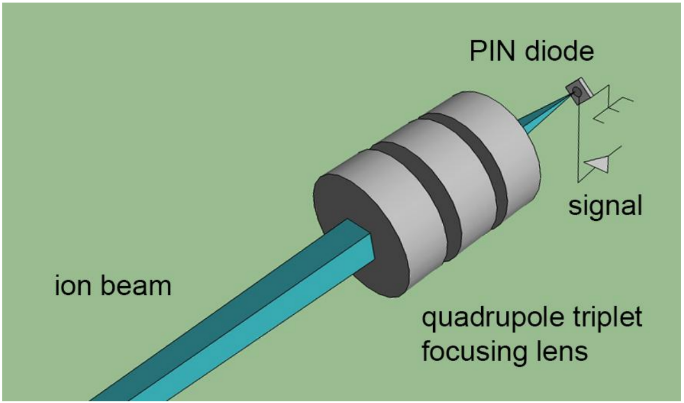 IZVOR: [11]
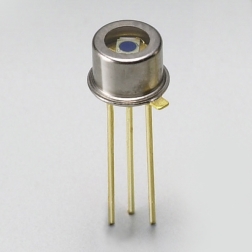 Hamamatsu S5821 
PIN dioda
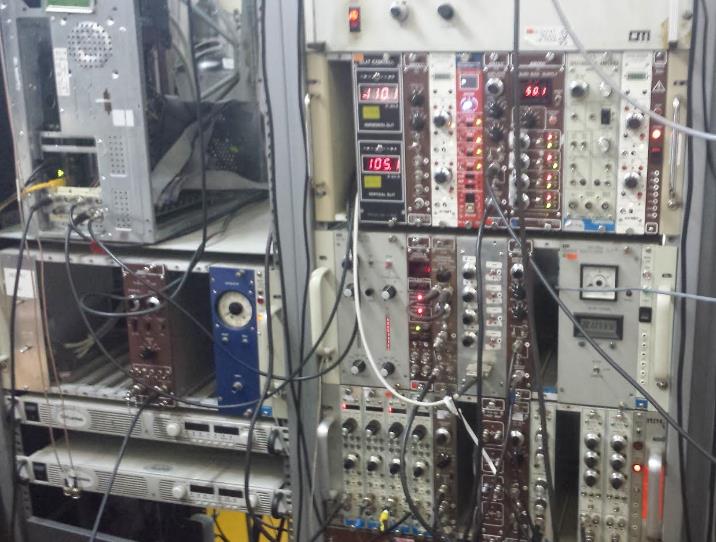 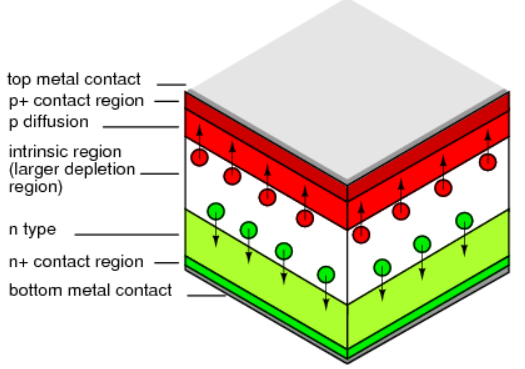 15
REZULTATI MJERENJA I DISKUSIJADefiniranje prostorne skale
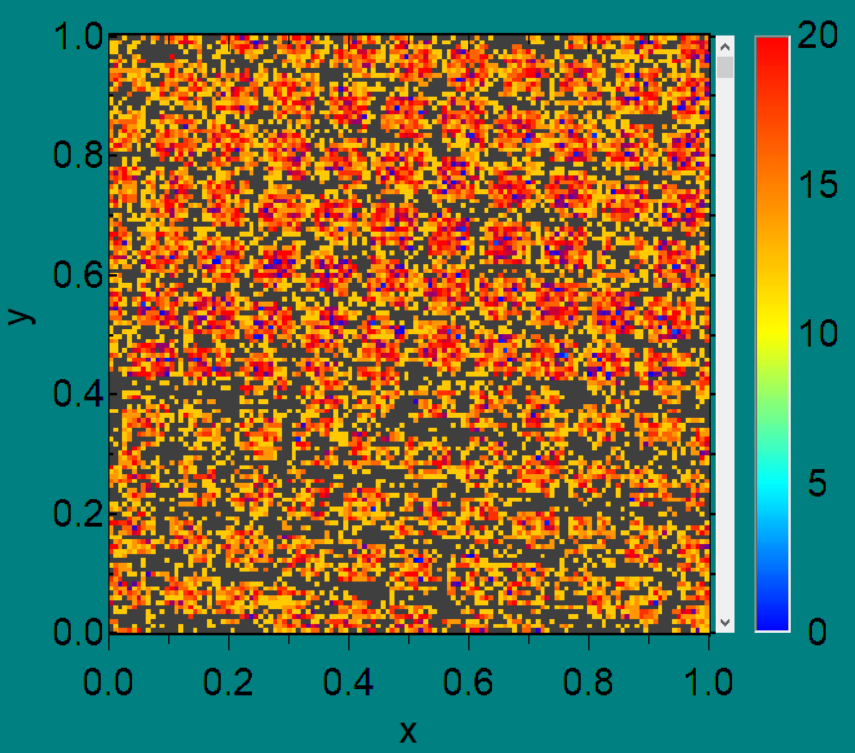 SNOP iona ugljika, E = 3.25 MeV
Mikrometarska mrežica, 1000 zareza po inču
Detektor iza mrežice u odnosu na upadni snop (nije IBIC)
X = Y = 0.0274 cm
Softver – 128x128 piksela, površina piksela = (2.141)2 μm2
SKENER
16
REZULTATI MJERENJA I DISKUSIJA
Provjera utjecaja toka 
ionskog snopa na CCE
MJERNI POSTUPAK
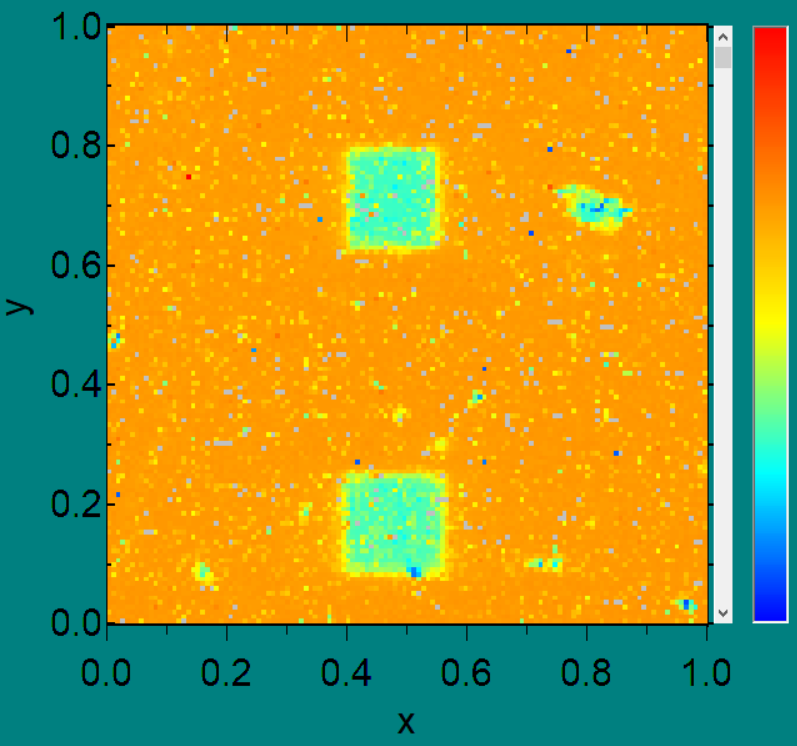 Definirana dva područja 20x20  piksela
Ozračena jednakom dozom, ali različitom brzinom zaustavljanja po pikselu 1 = 10000 µs/piksel i 2 = 100 µs/piksel
Ozračivanja napravljena s malim vremenskim odmakom
Skeniranje u vremenskim razmacima – isti snop prelazi preko  većeg područja diode koje obuhvaća oštećene sekcije
1
2
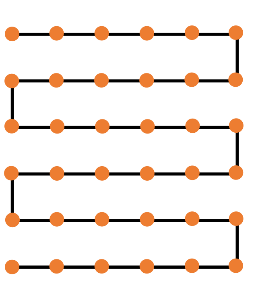 KRETANJE SNOPA
17
REZULTATI MJERENJA I DISKUSIJA
Provjera utjecaja toka 
ionskog snopa na CCE
Brojanje događaja u oštećenim i neoštećenim sekc.
Pozicija u energijskom spektru
PROVEDENE GAUSIJANSKE PRILAGODBE
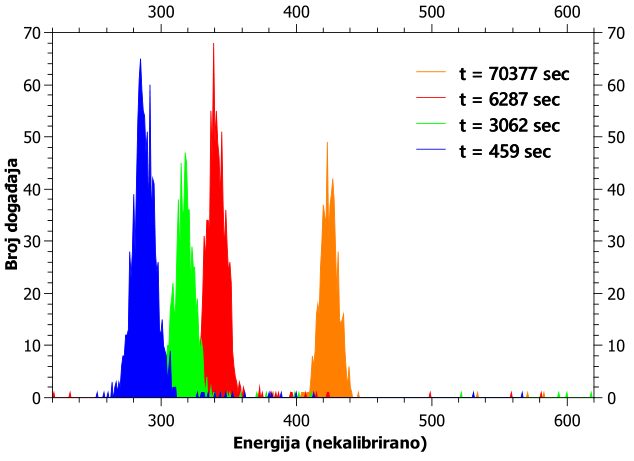 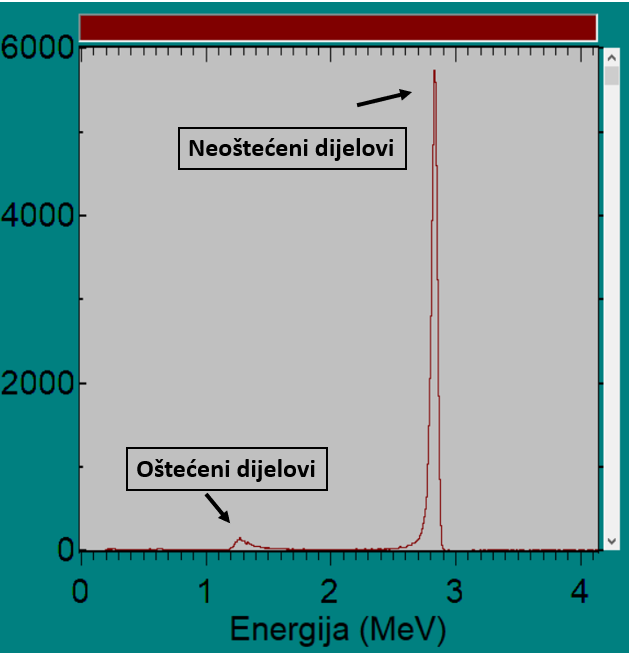 18
REZULTATI MJERENJA I DISKUSIJA
Provjera utjecaja toka 
ionskog snopa na CCE
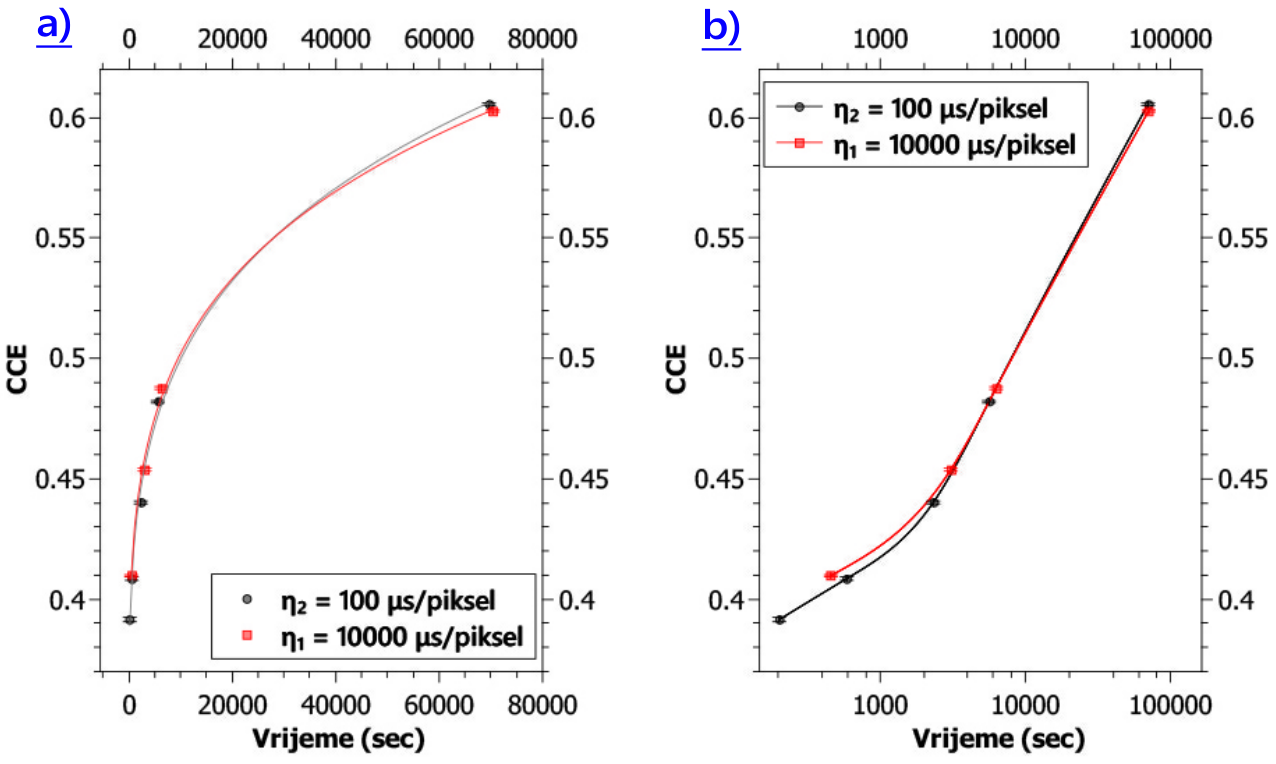 LINEARNA VREMENSKA SKALA
LOGARITAMSKA VREMENSKA SKALA
19
REZULTATI MJERENJA I DISKUSIJA
Provjera utjecaja toka 
ionskog snopa na CCE
DISKUSIJA
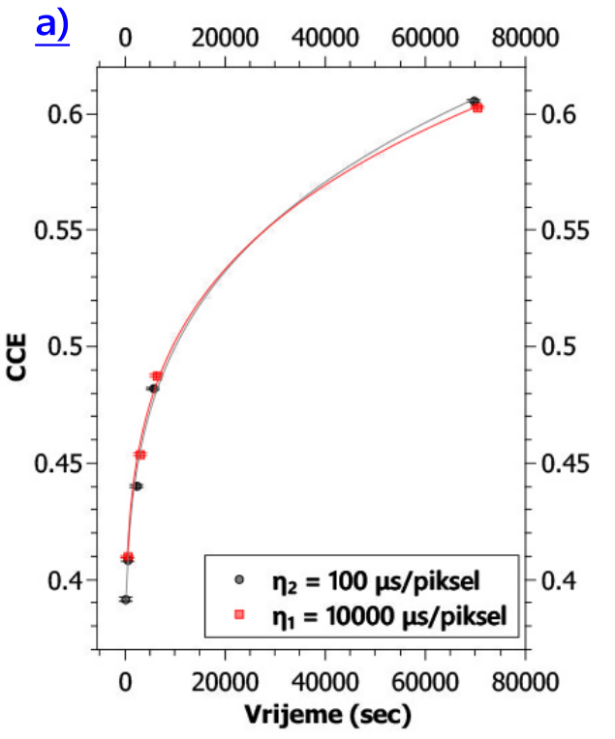 Oporavak CCE-a snažno raste na početku (vremena od ~ 100 sek. i ~ 1000 sek.)
Ukupni oporavak sa 0.4 na 0.6
Stagnacija oporavka nakon višesatnog vremenskog odmaka – stabilizacija defekata
Ovo su procesi dynamic annealing-a





Snop se, u slučaju 1 na područje istog piksela vraća svake 4 sek., a u slučaju 2 svakih 40 ms

Nije uočen različit trend ili iznos oporavka CCE-a za ove dvije konfiguracije ozračivanja
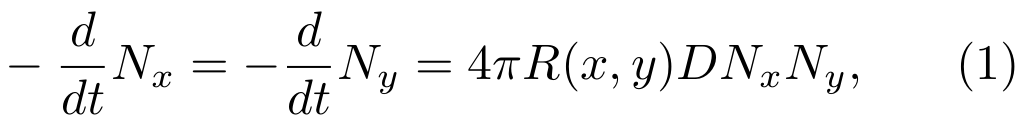 R = 5Å, t = 10 ps
p < 1/1000000
F(x) = A + B · x^(1/C)
20
C = 5 +- 1
ZAKLJUČAK
Procesi dinamičkog napuštanja defekata aktivni na periodima jednog dana na sobnoj temperaturi
ASTM International – 24h na 80 °C, radi stabilizacije defekata [12]
Dvije konfiguracije ozračivanje, koje su simulirale promjene toka iona, nisu producirale vidljivi utjecaj na formaciju defekata u silicijskoj PIN diodi
Daljnja mjerenja potrebna za proučavanje stabilizacije broja defekata  (vrsta iona, temperatura, bias napon…)
Cilj – šira uporaba dijamanata u poluvodičkim detektorskim sustavima
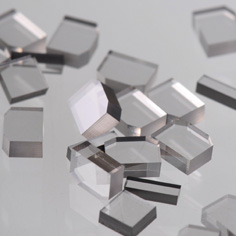 21
LITERATURA
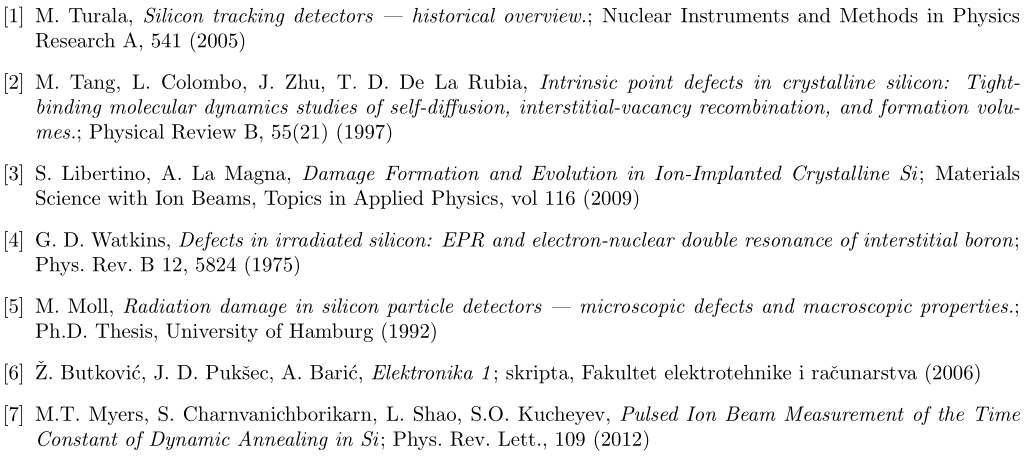 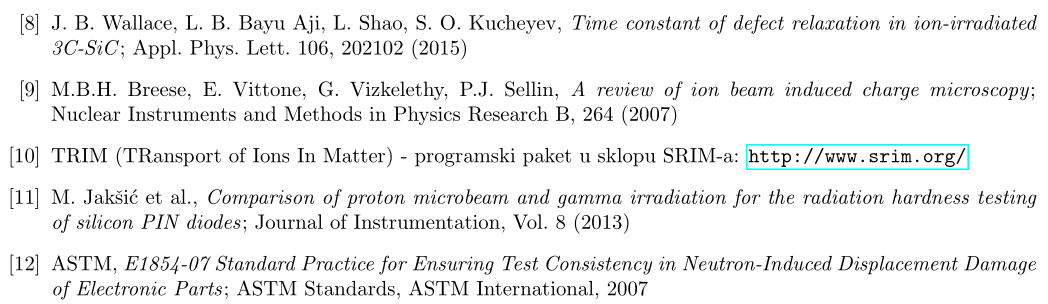 22
LITERATURADodatni izvori slika za prezentacije
[hvhr2017] Attilio Andreazza, High-Voltage/High-Resistvity CMOS Detectors;                 	 	   Internatonal Course "Detectors and Electronics for High Energy Physics, 	  	   Astrophysics, Space and Medical Physics„ INFN Laboratori Nazionali di 	  	   Legnaro, 2017, predavanje

[fee2017]    Valerio Re, Front-end electronics for silicon trackers; Internatonal Course        	   "Detectors and Electronics for High Energy Physics, Astrophysics, Space 	  	   and Medical Physics„ INFN Laboratori Nazional di Legnaro, 2017, predavanje

[Abdel2015]   N. S. Abdel et al., Radiation tolerance of ultra-thin PIN silicon detectors 	  	   evaluated with a MeV proton microbeam; Nuclear Instruments and Methods 	   in Physics Research Section B: Beam Interactions with Materials and Atoms, 	   Vol. 418, 2015
HVALA!
23